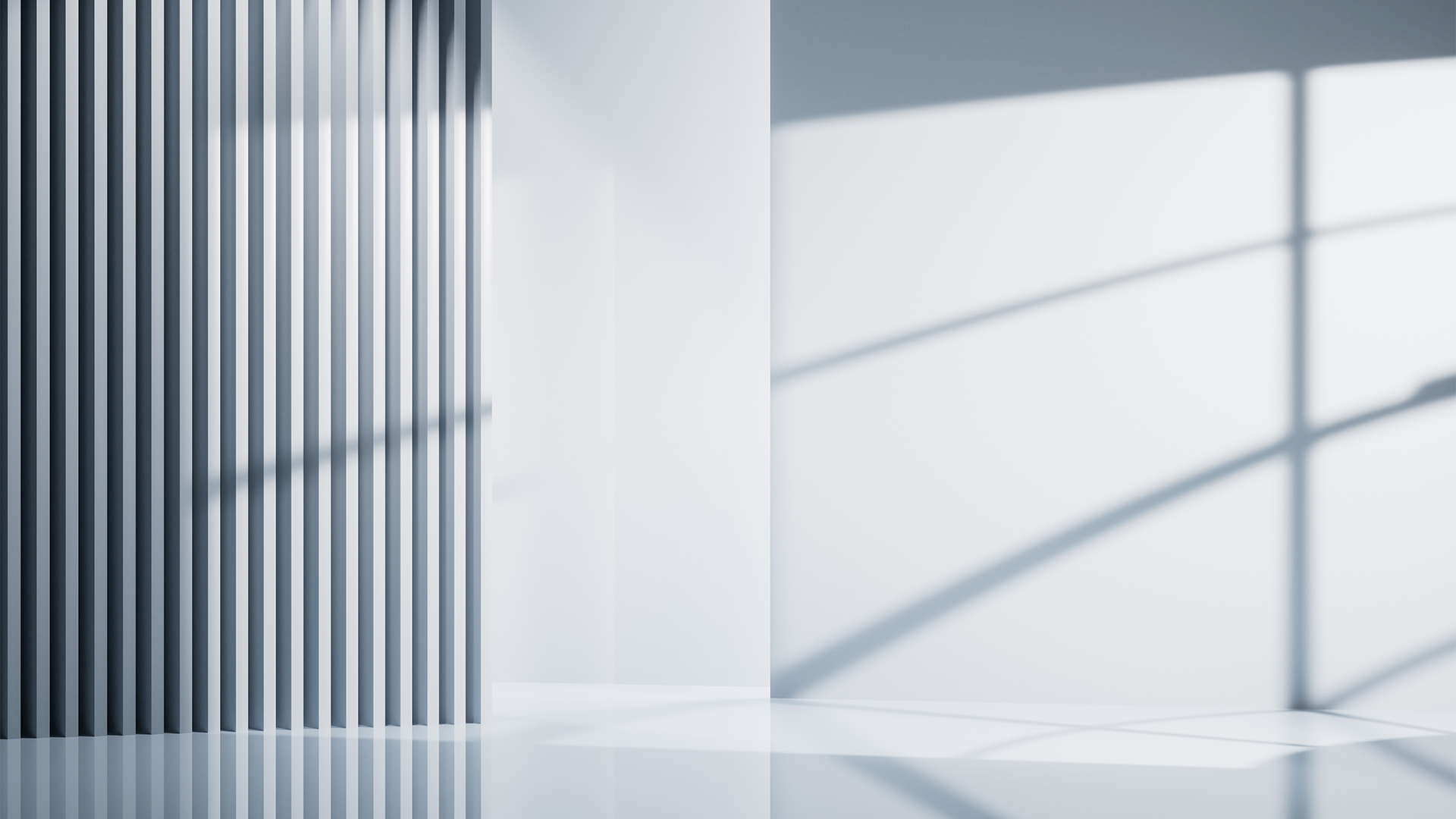 CHAPTER FIVE
Money, Banking, and the Real Economy
Benchmarks and Targets

Interest Rate Terms

Interest on Reserves

Inflation

Economic Indicators

Asset Bubbles
CHAPTER FIVE
Money, Banking, and the Real Economy
Benchmarks and Targets
Benchmarks and Targets

Interest Rate Terms

Interest on Reserves

Inflation

Economic Indicators

Asset Bubbles
The Fed Funds RateThe interest rate that the FOMC decides that lending institutions charge to borrow reserves from each other.

The benchmark rate that the ability to lend money is based upon.
 
The Fed uses the demand in the reserve market to control the benchmark rate.
2
Copyright © Money, Banking and Financial Markets
CHAPTER FIVE
Money, Banking, and the Real Economy
Benchmarks and Targets
Benchmarks and Targets

Interest Rate Terms

Interest on Reserves

Inflation

Economic Indicators

Asset Bubbles
Target RateA rate at which the system will achieve the ideal balance to encourage moderate inflation.

The Fed implements its target rate by using open market operations to nudge the rate towards its target and looks at the reserve pool for overall implementation.
If the reserve pool is too small…The demand from banks pushes the interest rate up
If the reserve pool is too large…Rates shift down due to a deceased demand for borrowing
3
Copyright © Money, Banking and Financial Markets
CHAPTER FIVE
Money, Banking, and the Real Economy
Figure 5.1: Supply and Demand of Federal Funds
FED FUNDS
RATE
Supply of
Reserves
Target
Demand for
Reserves
QUANTITY OF RESERVES
4
Copyright © Money, Banking and Financial Markets
CHAPTER FIVE
Money, Banking, and the Real Economy
Term Structure of Interest Rates
Benchmarks and Targets

Interest Rate Terms

Interest on Reserves

Inflation

Economic Indicators

Asset Bubbles
Interest rates such as, the 3-month bond rate, the 10-year bond rate, and the mortgage rate, are all linked by the term structure of interest rates.
 
Term Structure of Interest RatesThe relationship between interest rates of different maturities.

Shows correlation in how a short-term rate is related to longer-term rates:	Rn(Yr1) = 1/N[R1(t) + ER1(t + 1) + …. + ER1(t + N – 1)] + Premiumn

Graphed by plotting the Yield CurveA graphical representation of yields on bonds of similar type but different maturities.
5
Copyright © Money, Banking and Financial Markets
CHAPTER FIVE
Money, Banking, and the Real Economy
Interest on Reserves
Benchmarks and Targets

Interest Rate Terms

Interest on Reserves

Inflation

Economic Indicators

Asset Bubbles
The Federal Reserve must pay interest to commercial banks on excess reserve balances.
Establishes a lower bound on the federal funds rate
Helps the Fed fine tune its target
 
By paying interest on reserves, the Fed is converting excess reserves into income producing assets for the banks.
6
Copyright © Money, Banking and Financial Markets
CHAPTER FIVE
Money, Banking, and the Real Economy
Interest on Reserves
Benchmarks and Targets

Interest Rate Terms

Interest on Reserves

Inflation

Economic Indicators

Asset Bubbles
Quantitative Easing (QE)A type of unconventional monetary policy whereby the central bank buys longer-term securities using open market operations in order to raise money supply and stimulate lending and investment.
Gives the Federal Reserve the ability to control the federal funds rate
QE is an asset swap in which the Fed provides liquid reserves to banks in exchange for less-liquid securities
 
The Fed uses the federal funds rate as a base rate upon which other lending rates are built.

Allows the Fed to maintain economic equilibrium.
7
Copyright © Money, Banking and Financial Markets
CHAPTER FIVE
Money, Banking, and the Real Economy
Inflation
Benchmarks and Targets

Interest Rate Terms

Interest on Reserves

Inflation

Economic Indicators

Asset Bubbles
InflationThe percentage change in aggregate prices from one time period to the next.
 
Friedman’s idea of inflation (partially correct)
Too much money will create inflation, and too little money may cause deflation
Quantity theory of money - theory that shows that changes in money supply feed through to change in pricesMV = PY(M = Money Supply, V = The Velocity of Money, P = The Price Level, Y = GDP)
8
Copyright © Money, Banking and Financial Markets
CHAPTER FIVE
Money, Banking, and the Real Economy
Inflation
Benchmarks and Targets

Interest Rate Terms

Interest on Reserves

Inflation

Economic Indicators

Asset Bubbles
In reality, Inflation is caused by:
the demand for new loans that leads to increases in the money supply
confidence
 
Inflation is not only a function of money supply, but also a reaction to economic confidence and demand.
 
The Phillips CurveA representation of inflation; a theory stating that inflation is negatively related to cyclical unemployment.
9
Copyright © Money, Banking and Financial Markets
CHAPTER FIVE
Money, Banking, and the Real Economy
Inflation
Benchmarks and Targets

Interest Rate Terms

Interest on Reserves

Inflation

Economic Indicators

Asset Bubbles
Inflation is crucial for the health of the economy and growth in GDP

Over-inflation can cause a decline of GDP and a loss of confidence. 
 
A stable inflation rate is proven to be the most ideal for a thriving economy.

The key to inflation is stability and balance and the catalyst is confidence.
10
Copyright © Money, Banking and Financial Markets
CHAPTER FIVE
Money, Banking, and the Real Economy
Economic Indicators
Benchmarks and Targets

Interest Rate Terms

Interest on Reserves

Inflation

Economic Indicators

Asset Bubbles
The labor force impact:
The labor market and confidence are the heartbeat of the economy
If the labor force participation rate decreases, the economy decreases as well
 
Measures of economic interest:

VelocityImpacts and gauges the overall health of the economy;
Velocity is evidentiary of the turnover rate of each dollar in the economy
Capacity UtilizationAn indicator of efficiency representing the amount of output being produced relative to the total output possible at a given cost of production
11
Copyright © Money, Banking and Financial Markets
CHAPTER FIVE
Money, Banking, and the Real Economy
Asset Bubbles
Benchmarks and Targets

Interest Rate Terms

Interest on Reserves

Inflation

Economic Indicators

Asset Bubbles
Asset BubbleA dramatic surge in prices not in keeping with the asset’s true underlying value.
 
Artificially created values are unsustainable in the long-term and prices will correct. 

Borrowers cannot support the higher loan payments and the falling collateral values are insufficient to meet bank loan to value ratios, causing banks to call loans

The outcome is economic downfall.
12
Copyright © Money, Banking and Financial Markets